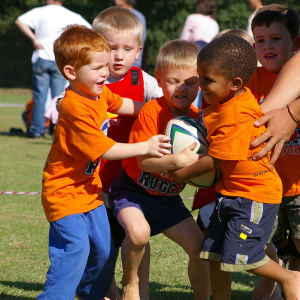 Positieve Sportcultuur
Voorlichting ouders/verzorgers
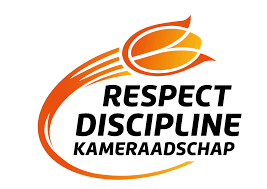 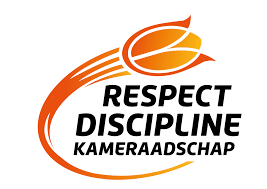 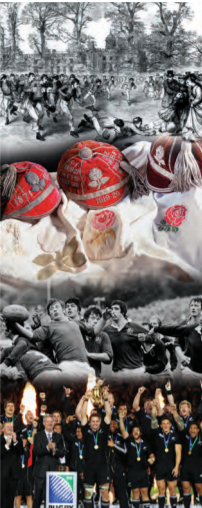 De Sport
Volgens de legende ontstond rugby in 1823 tijdens een voetbalmatch op een school in het stadje Rugby in Engeland. Een jongeman, William Webb Ellis genaamd, nam de bal op met zijn handen en begon daarmee in de richting van het doel van de tegenstander te lopen. 

Twee eeuwen later is rugby een van de populairste sporten ter wereld geworden, met miljoenen spelers, toeschouwers en fans. Rugby wordt gekenmerkt door een unieke mentaliteit die zich ontwikkeld heeft door de jaren heen. Het spel wordt niet alleen gespeeld volgens de regels, maar ook binnen de geest van de regels. Door discipline, beheersing en een wederzijds respect wordt een vriendschap en een gevoel voor ‘fair play’ ontwikkeld die rugby typeren. Van de speelplaats op school tot de finale van de Wereldbeker Rugby biedt Rugby Union een uitzonderlijke en uiterst deugddoende ervaring voor iedereen die bij het spel betrokken is
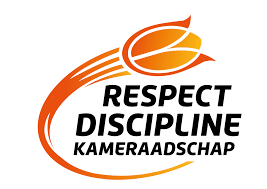 De Kernwaarden
Passie, integriteit, solidariteit, discipline en respect. Deze zijn gekend als de World Rugby waarden en zijn geïntegreerd in het ‘World Rugby Playing Charter’. Dit document moet ervoor zorgen dat het rugby zijn unieke karakter behoud zowel op als naast het veld. 
De kernwaarden zorgen ervoor dat deelnemers het karakter van het spel begrijpen. Het onderscheidt rugby van andere sporten en wordt gespeeld door mensen van allerlei vormen en grootte 
Het ‘World Rugby Playing Charter’ maakt deel uit van de World Rugby spelregels en kan gedownload worden vanaf de website www.worldrugby.org/laws
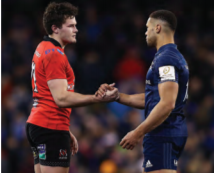 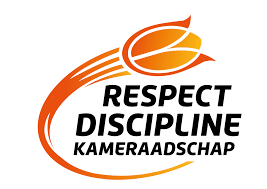 De club  (invullen door club)
Voeg hier de specifieke informatie over de club die interessant is voor spelers/ouders:
Geschiedenis
Cultuur en omgangsvormen
Huidige ontwikkelingen en ambitie
Jeugdbeleid
Contactpersonen
Vrijwilligers(beleid)

Tip: nodig de ouders uit om deel te worden  van de club maar dwing ze niet om vrijwilliger te worden. Wees een club waar ouders zich prettig voelen (ook als ze het druk denken te hebben).
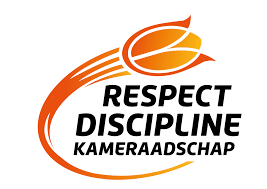 De teams
Geef hier uitleg over de verschillende teams en/of afdelingen binnen de club.
Jeugd
Dames 
Heren
Veteranen/Social Rugby/Walking rugby/Touch rugby/etc

Geef specifieke uitleg over het team waar de spelers in zitten
Trainingstijden en wedstrijden
Coaches en begeleiders
Communicatie en afspraken
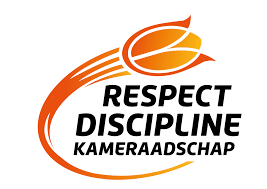 De Teamregels
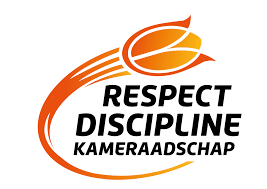 De Spelregels
Het doel van het spel bij rugby is om een bal over de doellijn van de tegenstander te dragen en         die daar tegen de grond te drukken.

Eenvoudig dus … maar ingewikkeld


Filmpje toevoegen
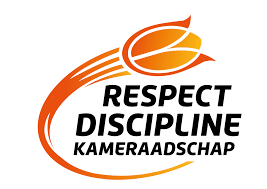 Quiz De Spelregels
Vraag 1 – balbehandeling

De bal mag op de volgende manieren naar voren worden gebracht:
Schoppen			Blijf zitten
Gooien			Ga staan	
Rennen			Linker arm omhoog
Rollen			Rechter arm omhoog
Quiz De Spelregels
Vraag 2 - Contact

De aanvaller met de bal mag op de volgende wijze afgestopt worden:
Pootje haken		Blijf zitten
Tackelen met de armen	Ga staan	
Schouder duw		Linker arm omhoog
Bal afpakken		Rechter arm omhoog
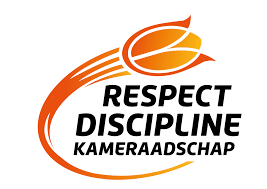 Quiz De Spelregels
Vraag 3 – Offside/Buitenspel

Een speler kan op de volgende momenten offside/buitenspel staan:
Bij een kick-off		Blijf zitten
Tijdens een tackle		Ga staan	
Bij een ruck/maul		Linker arm omhoog
Tijdens een scrum		Rechter arm omhoog
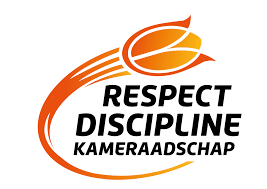 Quiz De scheidsrechter
Vraag 4: Welke is de rugby scheidsrechter?
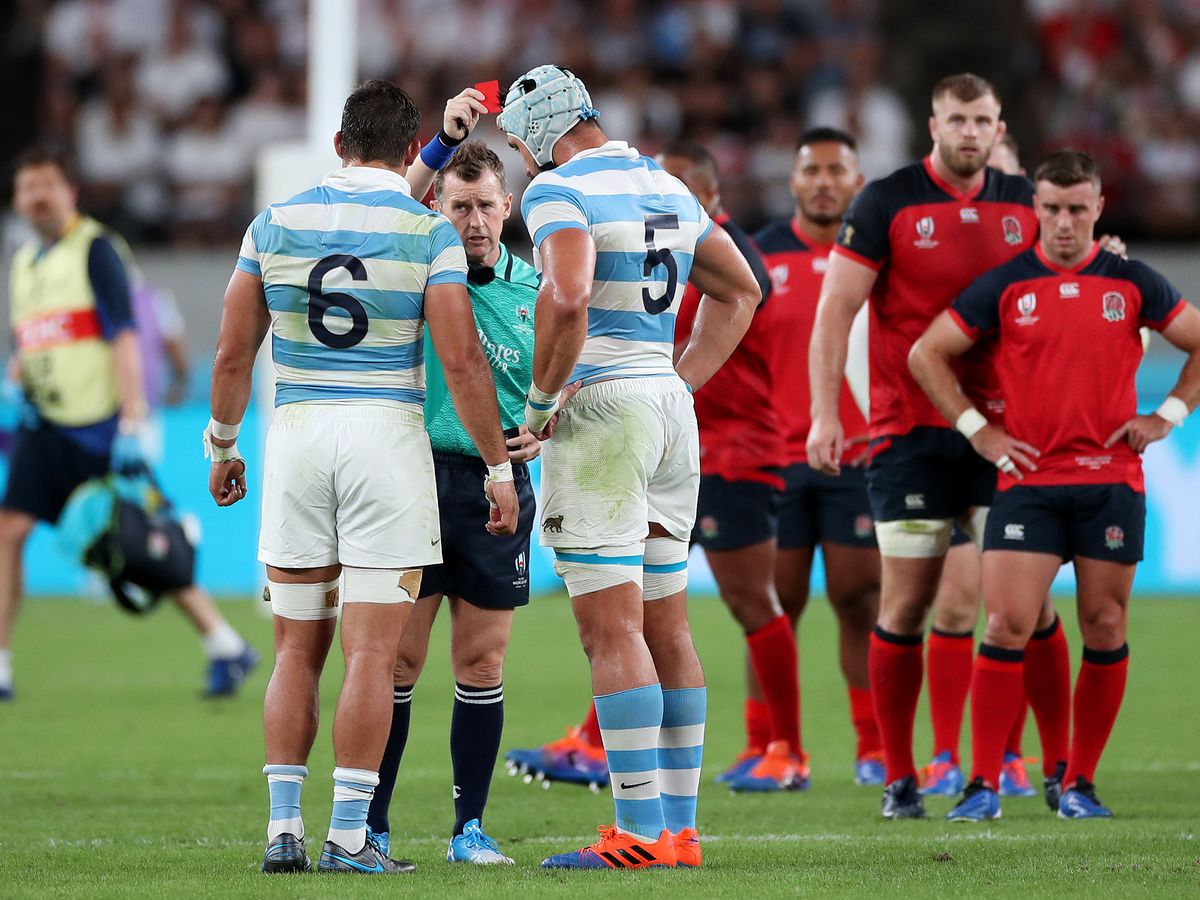 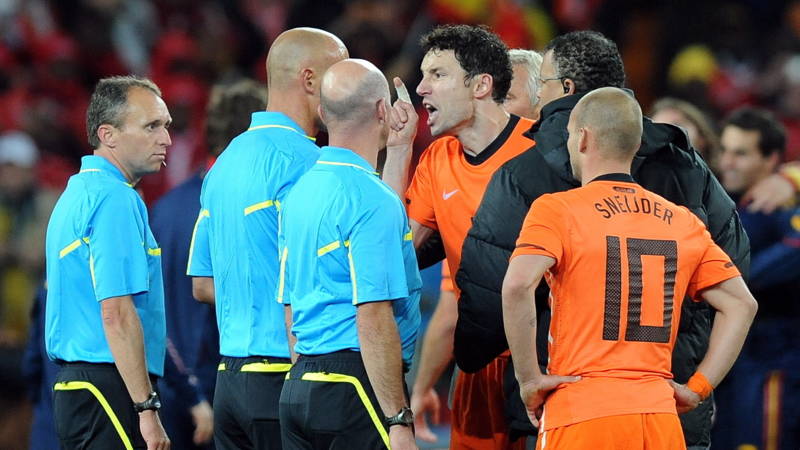 Zitten
Staan
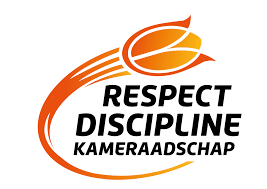 De Spelprincipes
Rugby is een spel van aanvallen en ontwijken; eenmaal men in balbezit is, is het doel om met de bal vooruit te geraken (door het dragen of schoppen) in het speelveld van de tegenstander en uiteindelijk punten te scoren. 
Het is belangrijk voor iedereen om de fundamentele beginselen van Rugby te begrijpen en welk verband zij hebben met de vaardigheden die nodig zijn om Rugby te spelen.
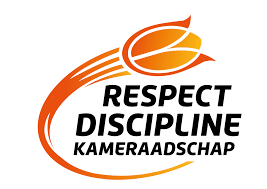 De toeschouwer – een definitie
Toe·schou·wer (de; m,v; meervoud: toeschouwers)
iemand die aandachtig naar iets kijkt
(in het meervoud) publiek

Sup·por·ter (de; m,v; meervoud: supporters)
iemand die een sportclub aanmoedigt; = aanhanger
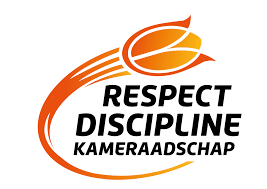 De toeschouwer
Toe·schou·wer 
Waar kijk je naar?

Sup·por·ter (de; m,v; meervoud: supporters)
Hoe moedig je aan?
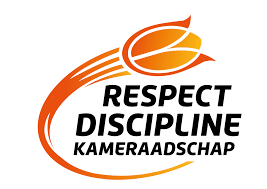 Positieve sportcultuur
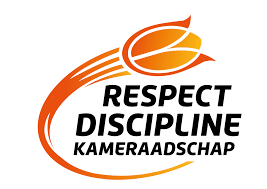 Quiz -Waar kijk je naar?
Vraag 1 – Principes

Welk onderdeel hoort niet thuis in het rijtje van spelprincipes?
Ga vooruit			Blijf zitten
Winnen of verliezen		Ga staan	
Strijd om de bal		Linker arm omhoog
Oefen druk uit		Rechter arm omhoog
Tip: 
Kijk of je de kernwaarden van de sport terug ziet in het spel.
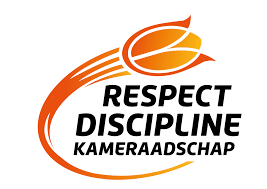 Quiz - Hoe moedig je aan?
Vraag 2 – Supporters

Hoe moet je niet aanmoedigen langs de lijn?
Aanmoedigen		Blijf zitten
Applaudisseren		Ga staan	
Aanwijzingen roepen	Linker arm omhoog
Bemoeien met de coach	Rechter arm omhoog
Tip: 
Applaudisseer ook voor mooie actie van de tegenstander.
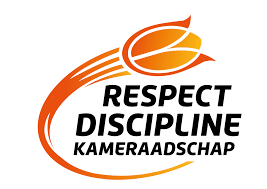 Huiswerk
Klik hier voor online brochure
Samenvatting
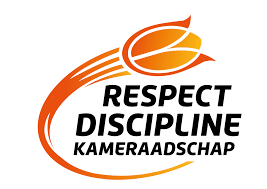 Benoem nog eens de belangrijke zaken die besproken zijn in deze bijeenkomst.
Laat in ieder geval de volgende onderwerpen voorbij komen:

De club
Kernwaarden
Spelprincipes 
De toeschouwer
Vrijwilligers/Hulp